Муниципальное казенное дошкольное образовательное учреждение Искитимского района Новосибирской области детский сад комбинированного вида «Красная шапочка» р.п. Линево
Аналитический отчет хореографического кружка «Ритмы детства» за 2024-2025 уч. год руководителя Рожковой С. С.
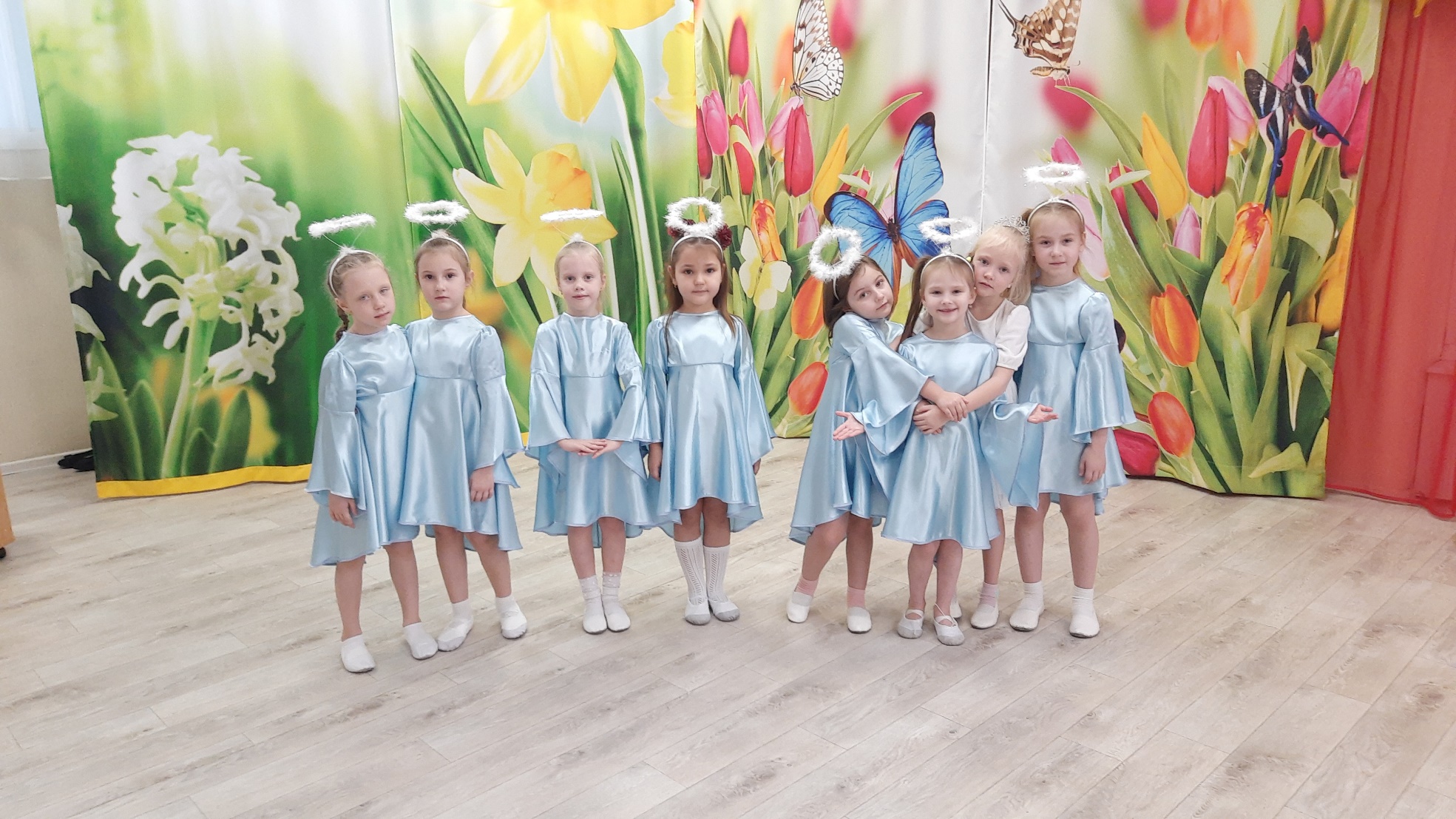 За отчетный период 2024-2025 учебный год в МКДОУ детский сад «Красная шапочка» мною осуществлялась кружковая работа по хореографии.
Мной была разработана дополнительная общеобразовательная общеразвивающая программа художественной направленности (в том числе для детей с ТНР) «Ритмы детства» 
Возраст воспитанников: 5-7 лет.Программа построена:
с учетом основных принципов, требований к организации и содержанию к учебной деятельности в ДОУ, возрастных особенностях детей;
на основе технологии по ритмической пластике для детей «Ритмическая мозаика» (программы дошкольного образования «Ритмическая мозаика» под редакцией А.И.Бурениной);
в соответствии с дополнительной программой по хореографии для детей дошкольного возраста от 1,5 до 7 лет «Прекрасный мир танца» О.Н. Калининой;
с учетом следующих парциальных программ:
Ж.Е. Фирилева, Е.Г. Сайкина. «Са-Фи-Дансе». Танцевально - игровая гимнастика для детей.
Т. К Барышникова «Азбука хореографии».
Н.В. Зарецкая, З.Я. Роот «Танцы в детском саду».
Рожкова Светлана Сергеевнаруководитель кружка
Программа курса хореографии «Ритмы детства» предусматривала систематическое ипоследовательное 2-х годичное обучение и ориентирована на работу с детьми 5-7 лет независимо от наличия у них специальных физических данных (в том числе с детьми ТНР). Занятия проводились с согласия родителей, 2 раза в неделю.Количество детей в группе:1 группа – 12 (5-6 лет)2 группа – 15 (6-7 лет).
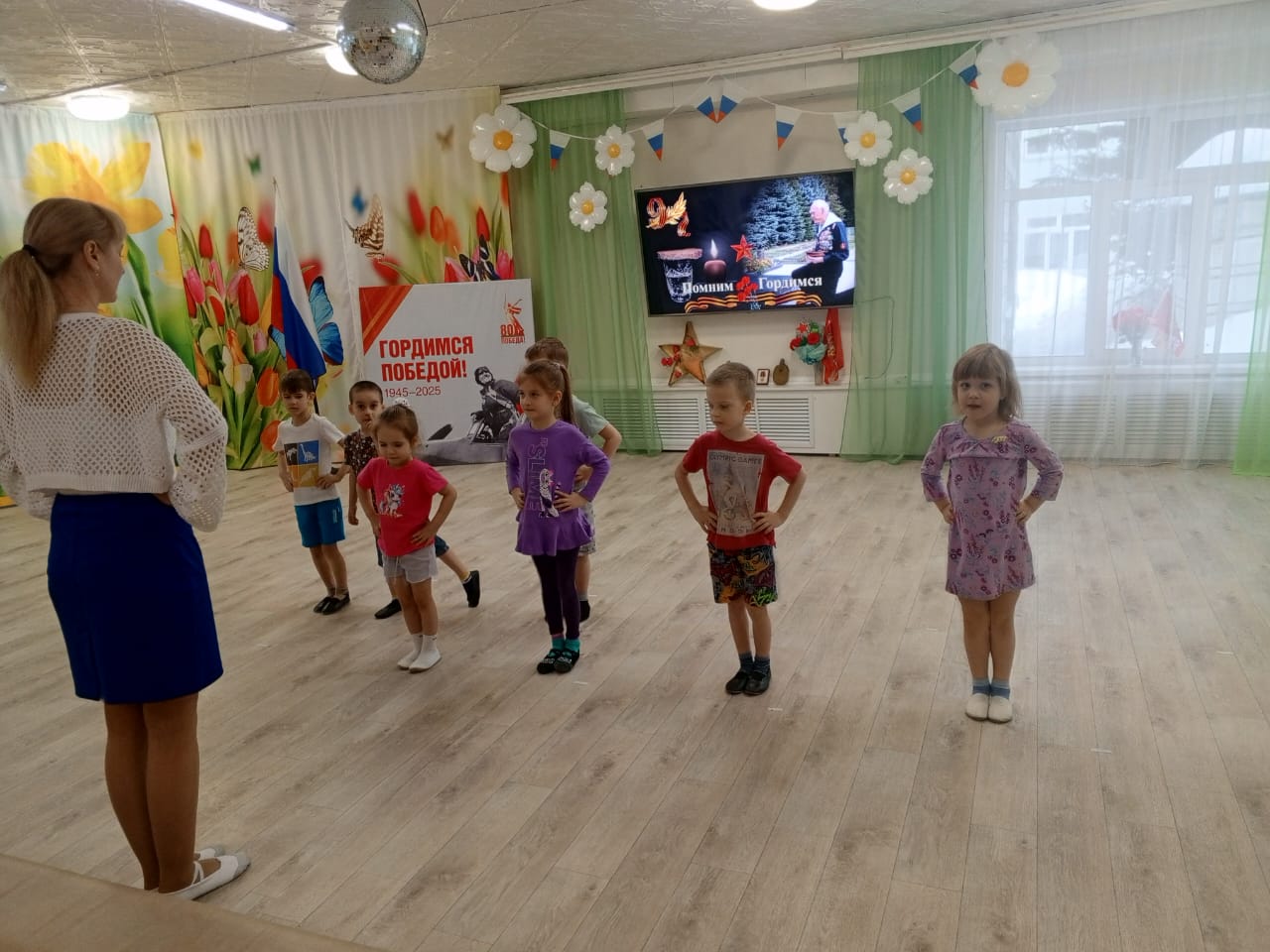 Цель и задачи
Цель 1 года обучения: 
Обучение детей ритмике и основам хореографии. 
Задачи 1 года обучения:
Личностные
Воспитывать культуру общения и активно включаться в общение и взаимодействие со сверстниками на принципах уважения и доброжелательности, взаимопомощи и сопереживания;
воспитывать  терпение, целеустремленность  и умение управлять своими эмоциями; 
воспитывать  дисциплинированность, трудолюбие. 
Метапредметные
Развивать  познавательную инициативу в учебном сотрудничестве; 
обучать воплощению  музыкальных образов при разучивании и исполнении танцевальных движений; 
развивать чувство ритма;
развивать творческие способности ребёнка: артистизм, фантазию, способность к импровизации.
Предметные
Обучать  основным музыкальным терминам и понятиям; 
развивать правильную осанку, поставить корпус, ноги, руки и голову в заданную позицию; 
развивать и ощущать музыкальный ритм, создавать музыкально-двигательные образы;
обучить соблюдать правильную дистанцию при построении линии,  шеренге колонны и  ориентироваться пространстве.
Цель 2 года обучения: Формировать  танцевальную культуру, художественный вкус и интерес к хореографическому искусству. Задачи 2 года обучения Личностные:Развивать  эмоциональную восприимчивость; формировать установки на безопасный, здоровый образ жизни, наличие мотивации к творческому труду; формировать  зрительскую культуру. МетапредметныеРазвивать  первоначальные танцевальные навыки и умения;развивать выразительность исполнения; развить  творческие способности: артистизм, фантазию, способность к импровизации; развивать  физические данные: пластику, гибкость, координацию движений, ориентировки в пространстве.  Предметные Обучать  танцевальным жанрам, умению находить их общие черты и отличия; обучать  выполнять гимнастические комплексы;обучать  выполнять акробатические элементы; обучать  выполнять комплекс растяжек.
Результаты диагностики хореографических способностей детейпо критериям: разминка (ноги, руки, голова, корпус), упражнения по кругу, прыжки, гимнастика, творческие задания.1 группа (5-6 лет)
Результаты диагностики хореографических способностей детейпо критериям: разминка (ноги, руки, голова, корпус), упражнения по кругу, прыжки, гимнастика, творческие задания. 2 группа (6-7 лет)
Материально-техническое обеспечение: Для успешной реализации  образовательного процесса имеется следующее оборудование:	танцевальный  зал (хорошо освещенный, оснащенный зеркалами); 	стереосистема;	видеооборудование (телевизор, видеопроектор и т.д); 	игровой, танцевальный реквизит;	сценические костюмы;	гимнастические коврики.Все оборудование сертифицировано, хорошего качества и соответствовать СанПиН. Информационное обеспечение:	презентации по темам занятий;	аудиофайлы для занятий по ритмике и танцевальных постановок, для выполнения практических 	упражнений, для проведения игр;	видеозаписи мастер-классов  для занятий по ритмике;	фотофайлы;	аудиотека.
В течении года были разучены следующие хореографические композиции:
«Далеко от мамы»
«Красная шапочка»
«Бум»
«Крыльями ангела»
«Обнимашки»
«Кошка беспородная»
«Синий платочек»
«Танец с платками»
«Хафанана»
«Месяц май»
В течение года были проведены следующие итоговые мероприятия:
Сентябрь: праздничный концерт ко Дню дошкольного работника;
Ноябрь: мероприятия к празднику День Матери в России (видеопоздравление);
Декабрь: утренники «Новый год!»;
Февраль: празднично-спортивное мероприятие «День защитника Отечества!»; 
Март: «8 Марта!»; 
Апрель: районный фестиваль «Музыкальный калейдоскоп»; поселковый конкурс юных талантов «Росинка»;
Май: поселковый конкурс талантов «Ай да я!», торжественное мероприятие «День Победы!», итоговый концерт для младших дошкольников.
Праздничный концерт для педагогов ко Дню дошкольного работника
Танец «Красная шапочка»
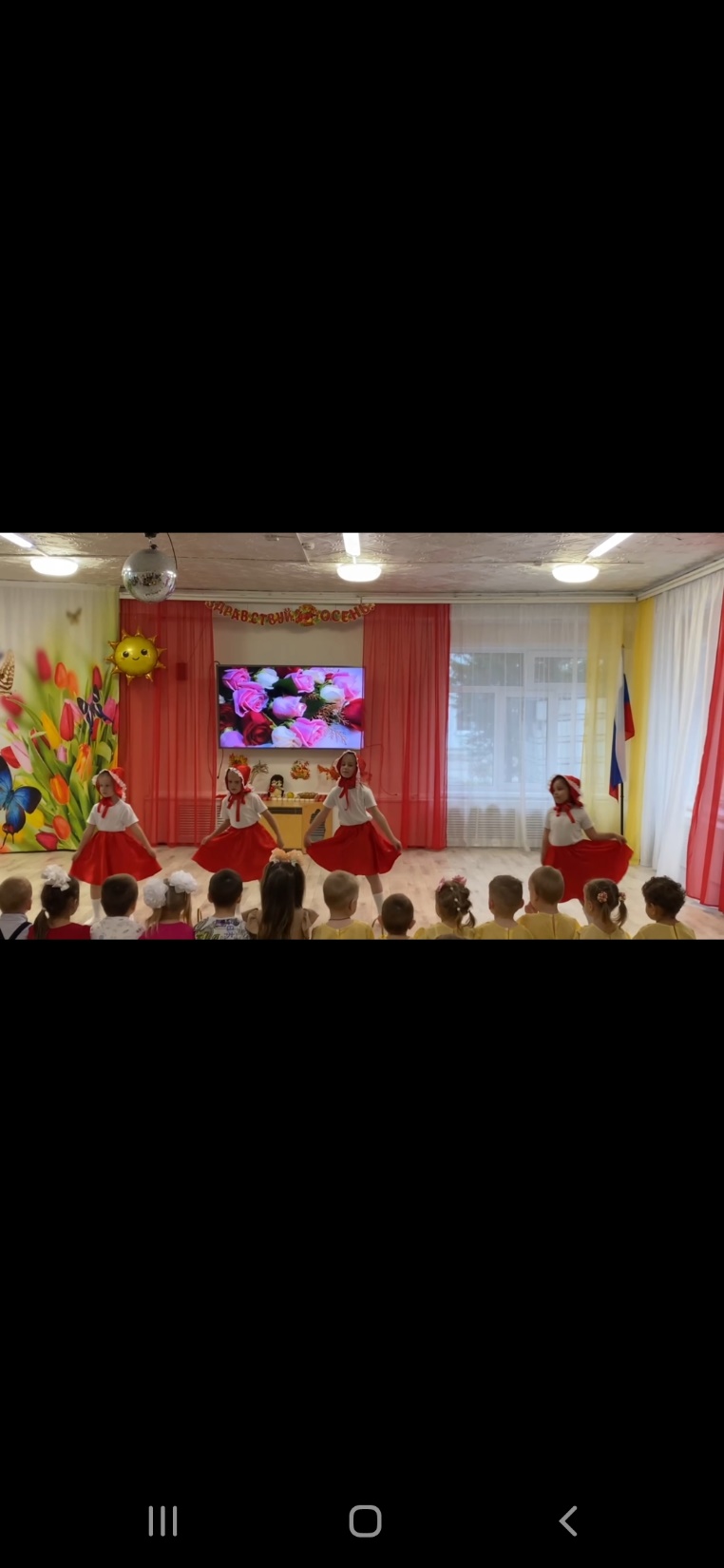 Танец «Бум»
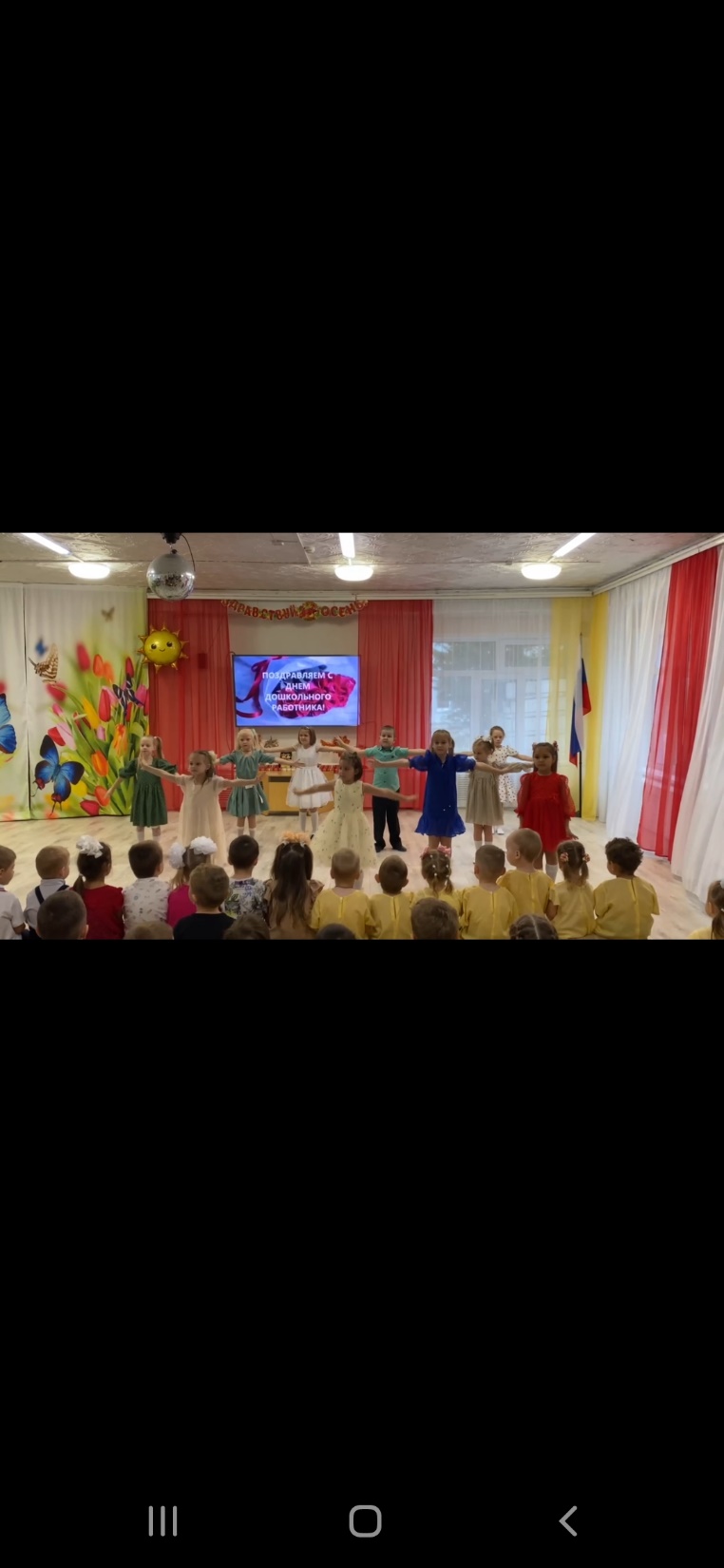 Онлайн-поздравления ко дню Матери
Танец «Далеко от мамы»
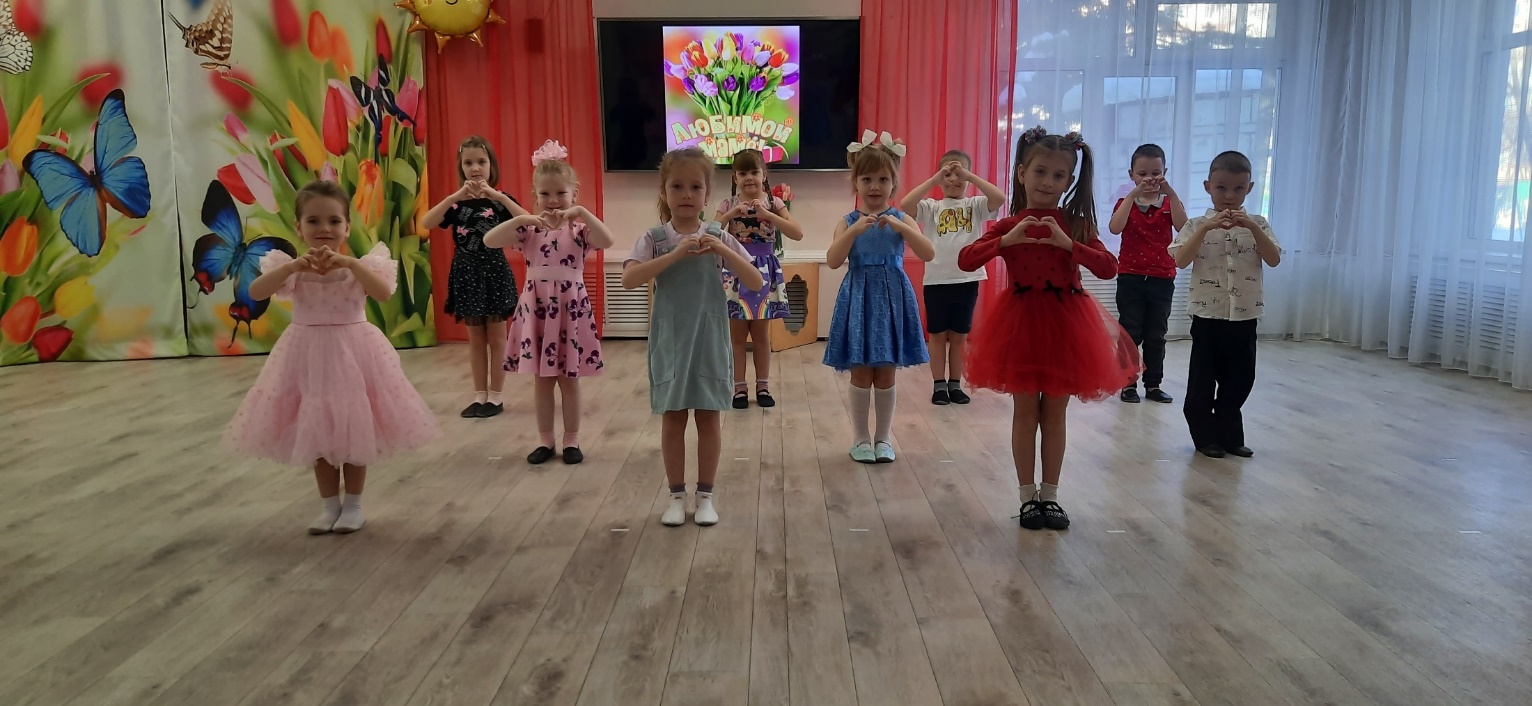 Танец «Крыльями ангела»
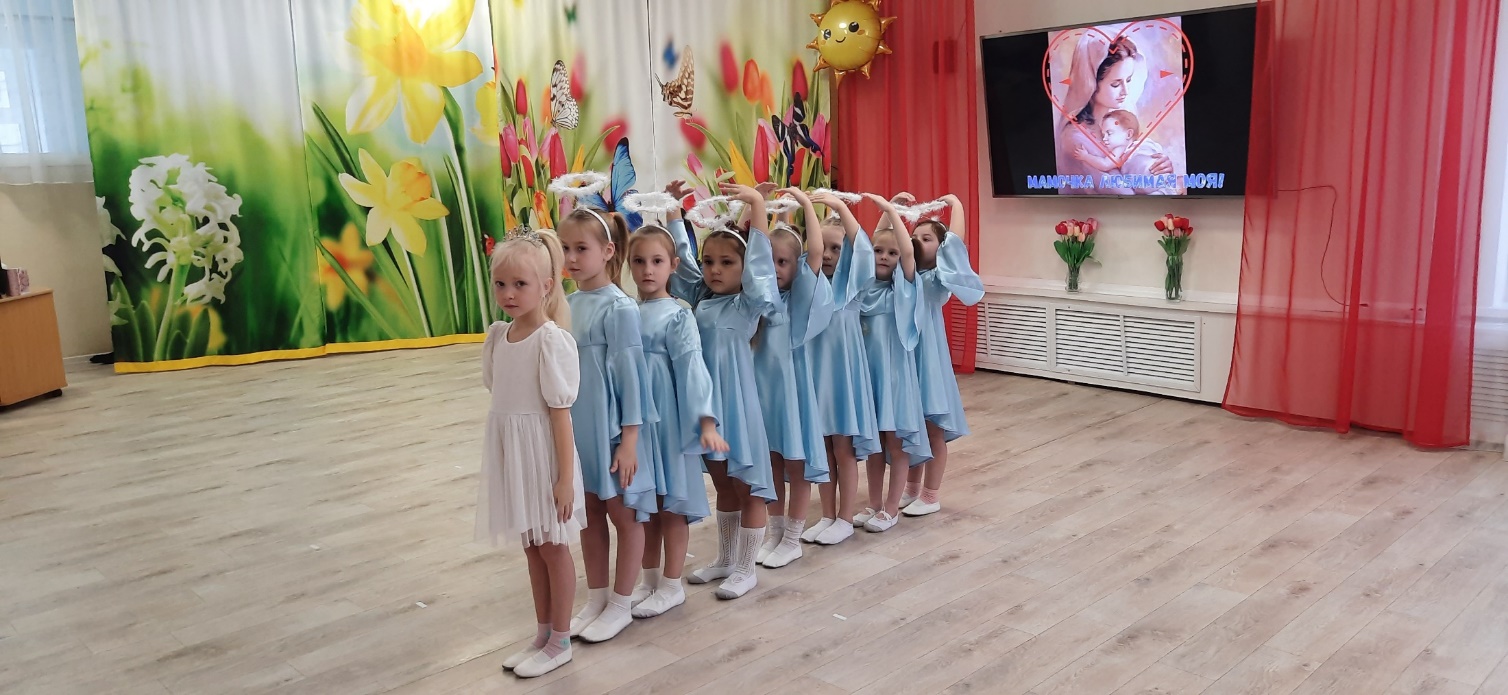 Праздничные мероприятия «Новый год!»
Танец «Обнимашки»
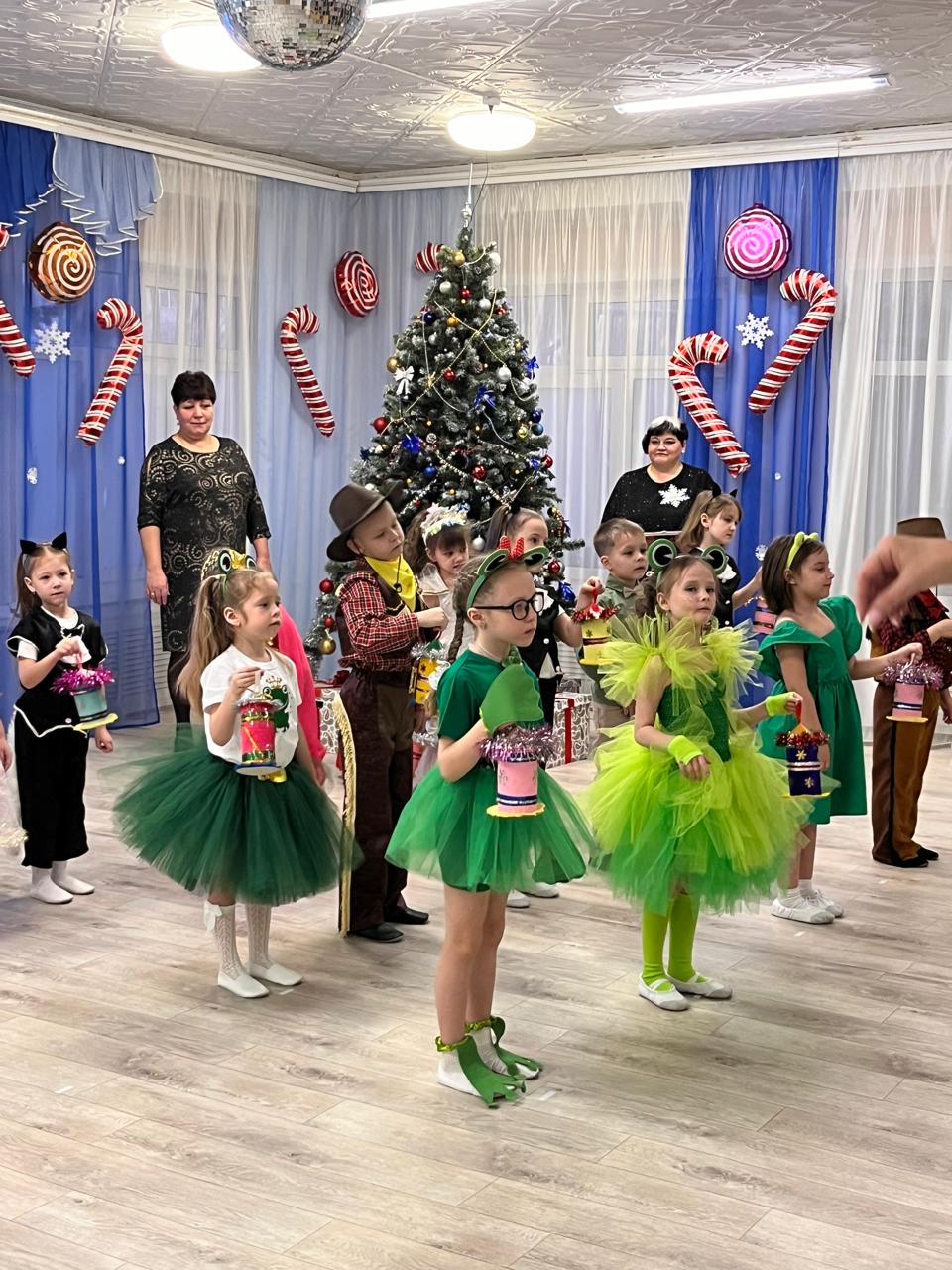 Танец «Кошка беспородная»
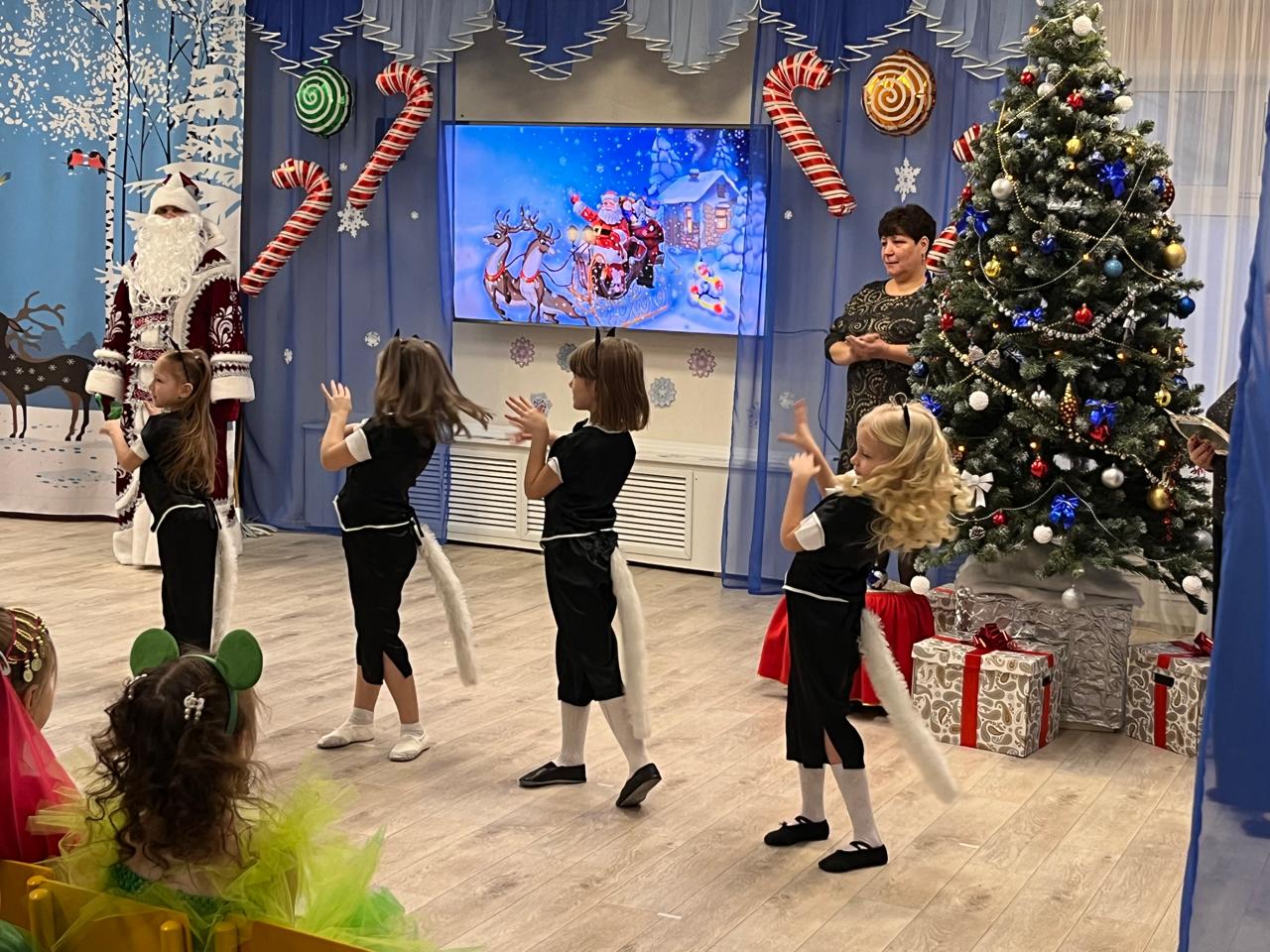 Патриотическо-спортивные мероприятия ко «Дню Защитников Отечества!»
Танец «Синий платочек»
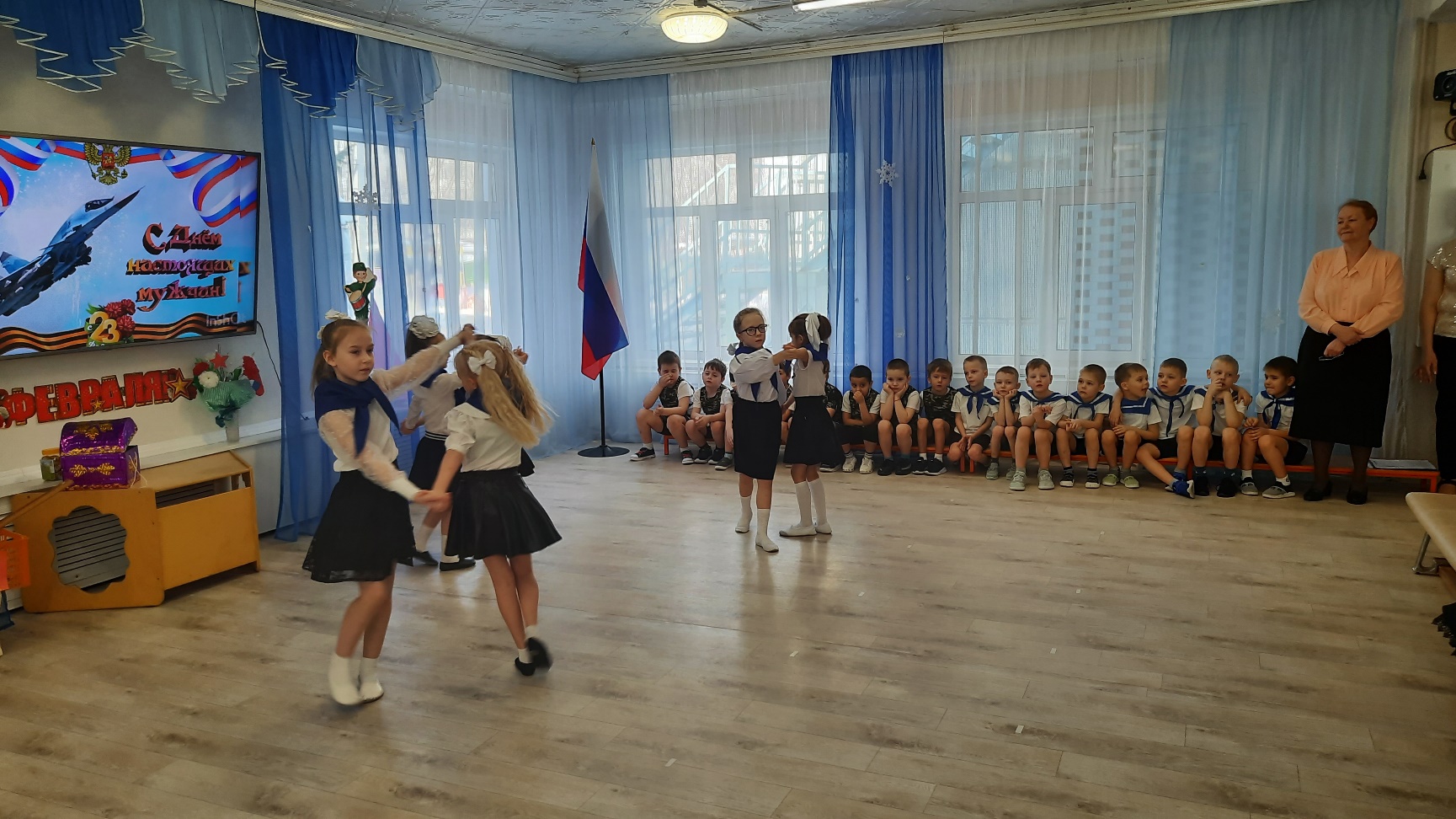 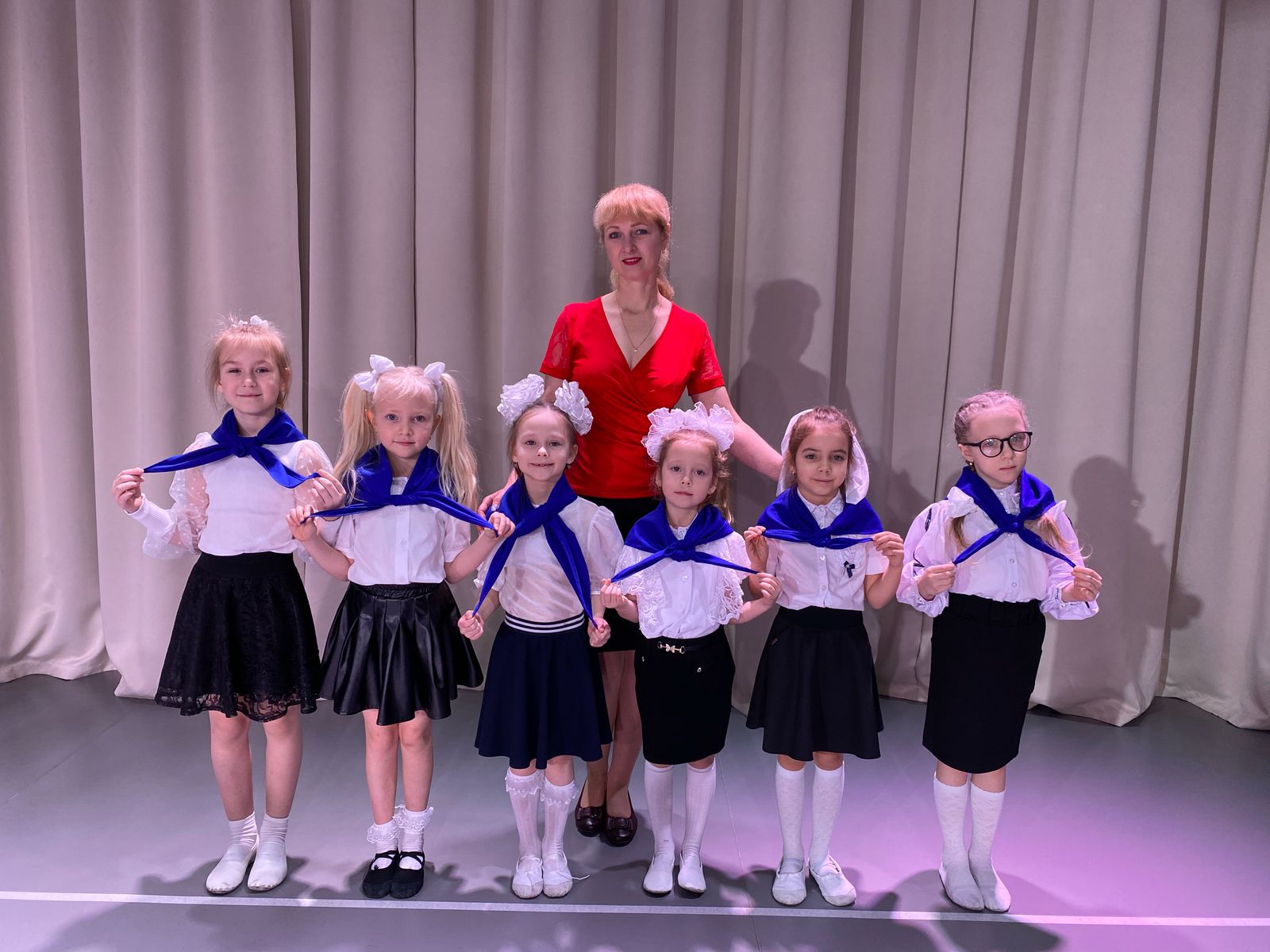 «Международный женский день «8 Марта»
Танец «Хафанана»
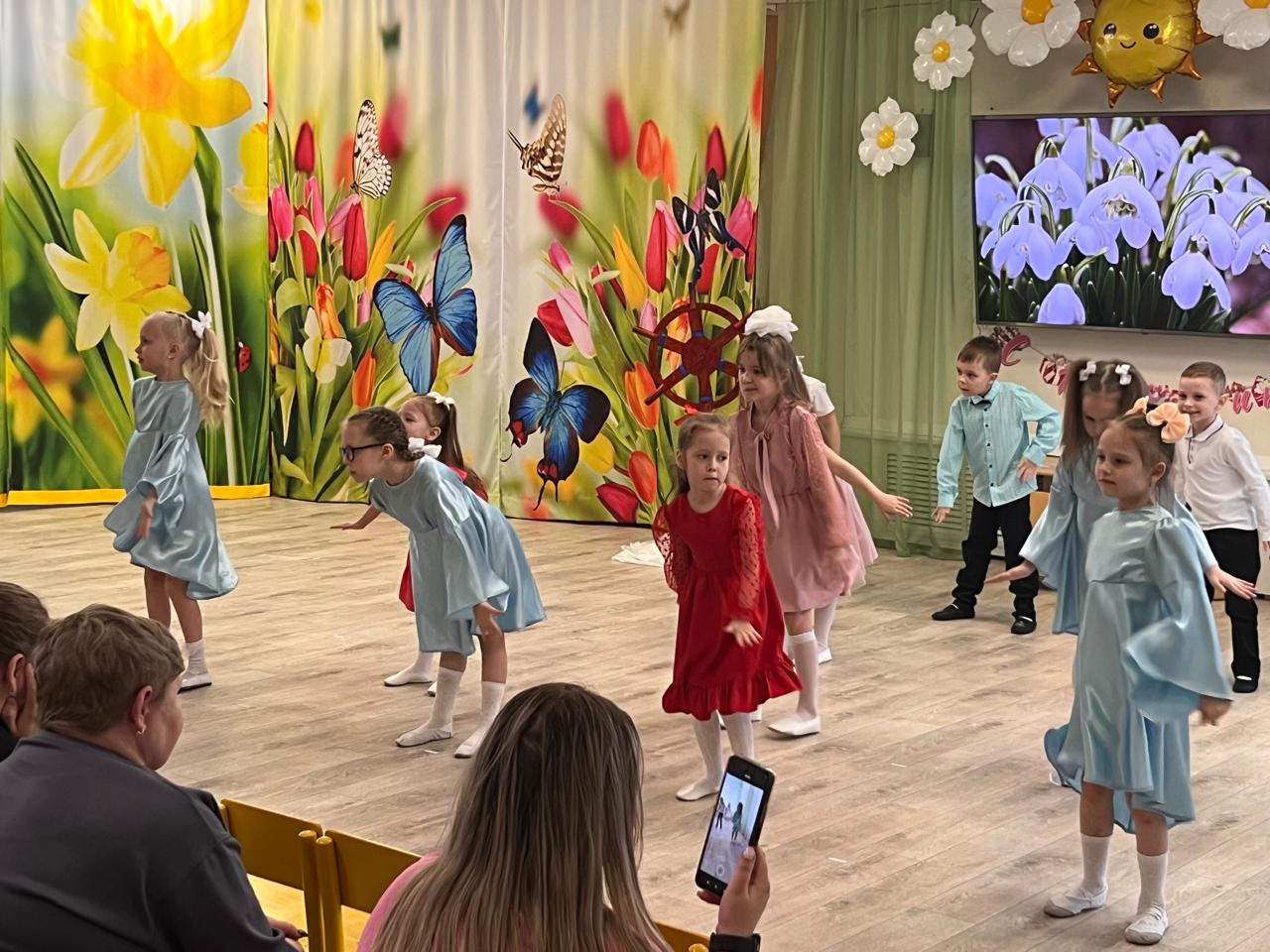 «Танец с платками»
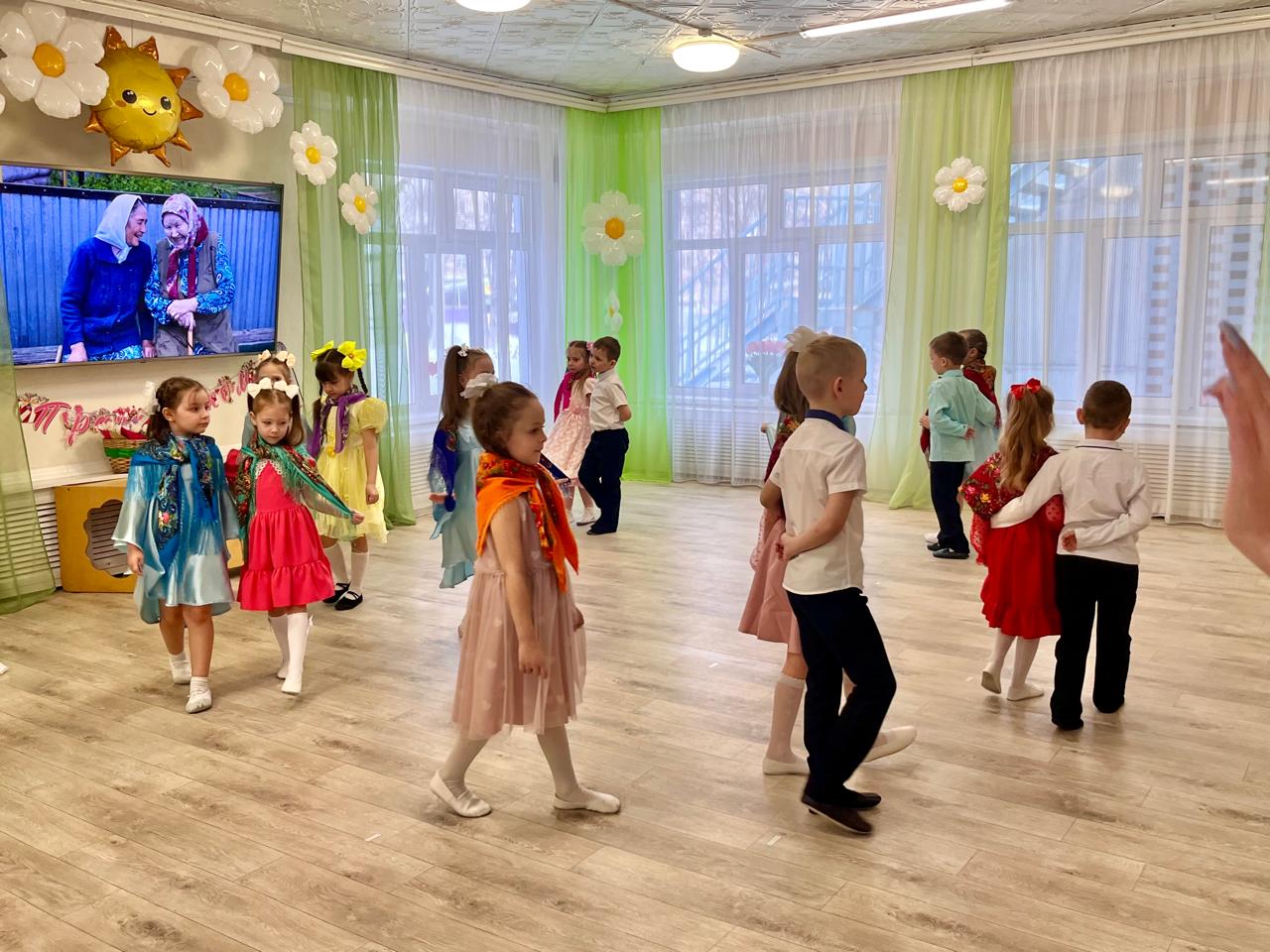 Патриотическое мероприятие ко «Дню Победы!»
Танец «Месяц май»
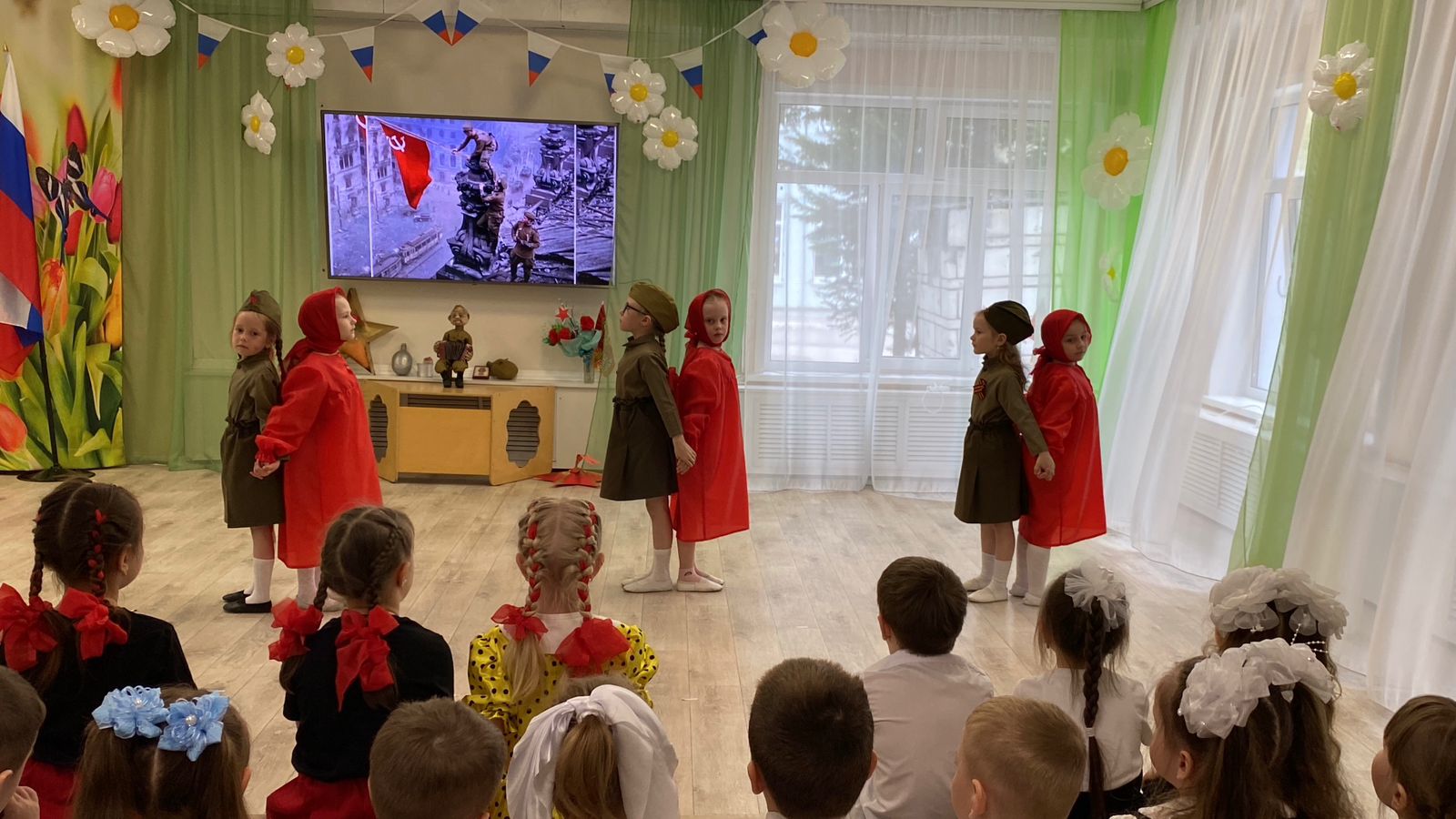 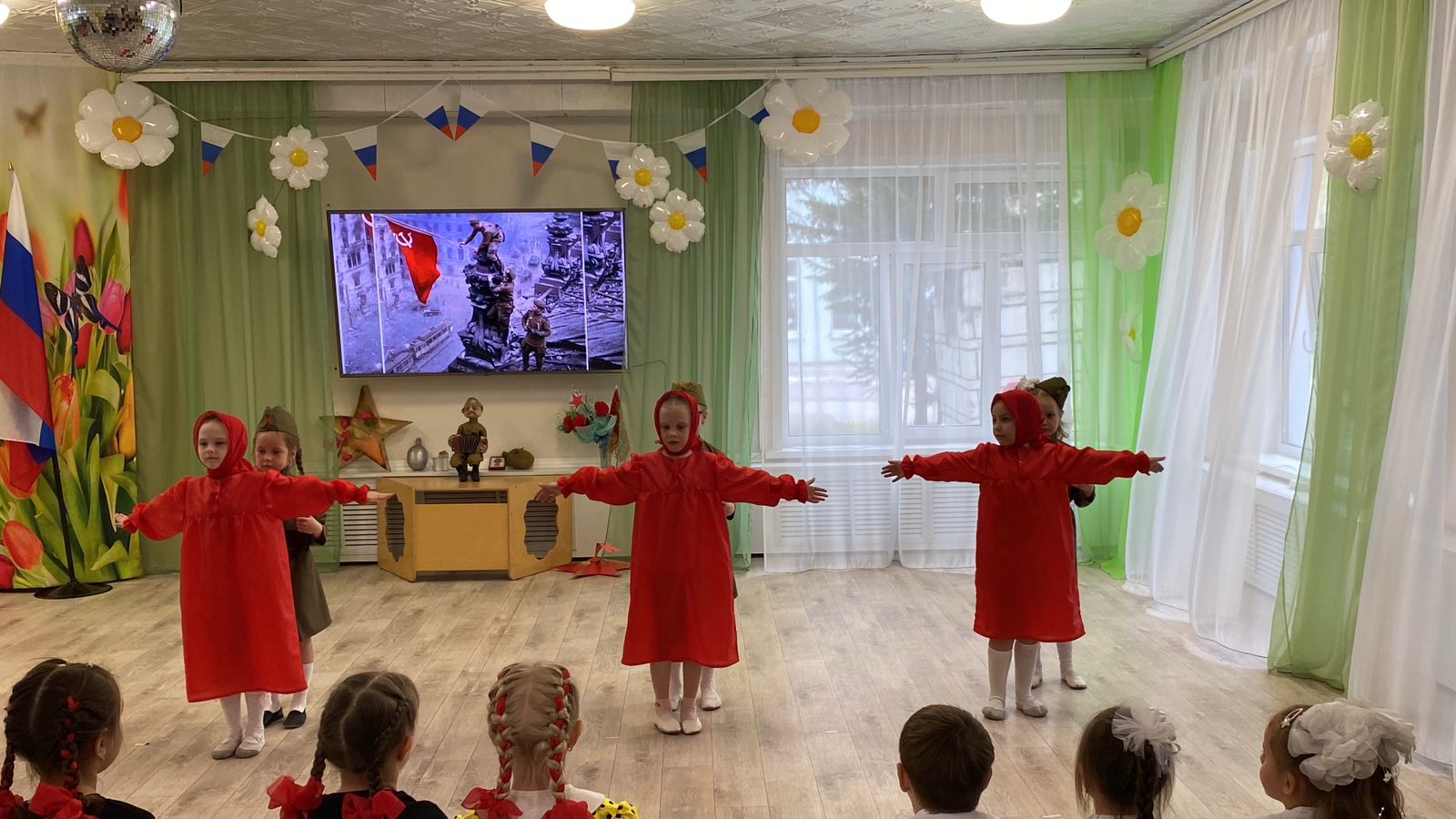 Участие в конкурсах и открытых мероприятиях
поселковый конкурс юных талантов «Росинка»; 
районный фестиваль «Музыкальный калейдоскоп»; 
поселковый конкурс талантов «Ай да я!»,
Открытое мероприятие «Музыкально-ритмическая деятельность с применением нейроигр и упражнений в рамках танцевального кружка «Ритмы детства».
Конкурс «Росинка»
Танец «Крыльями ангела»
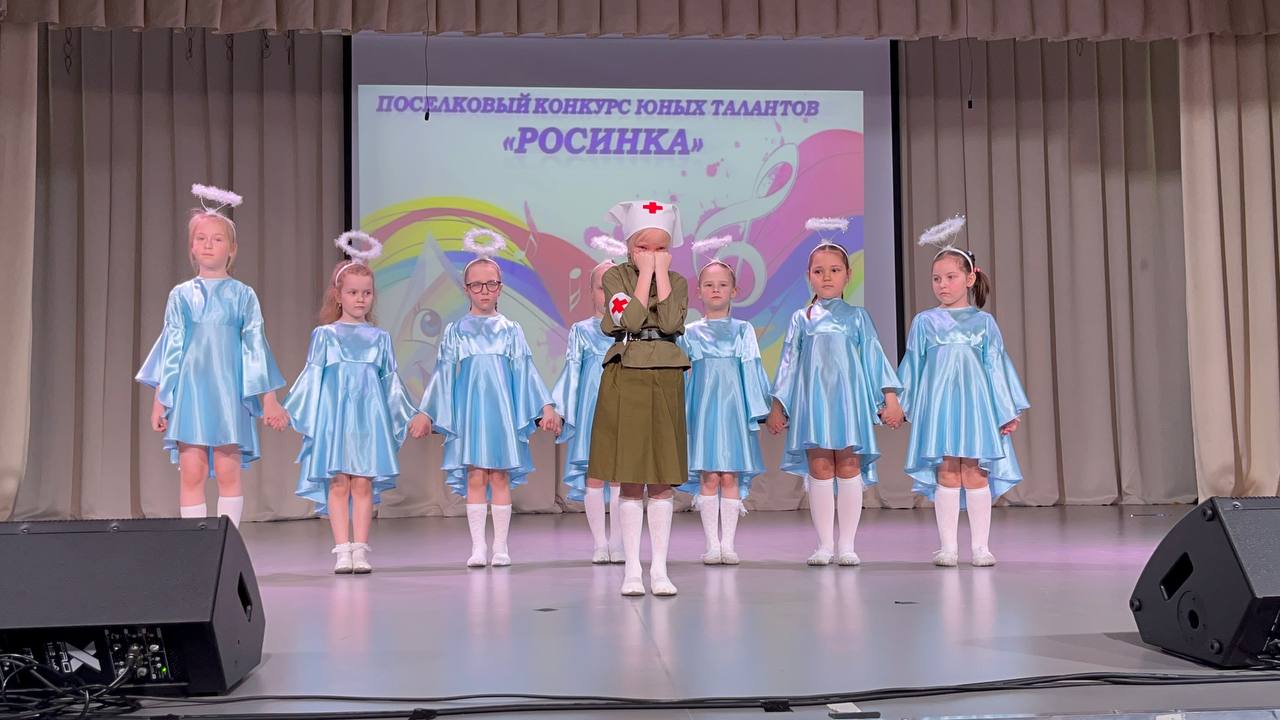 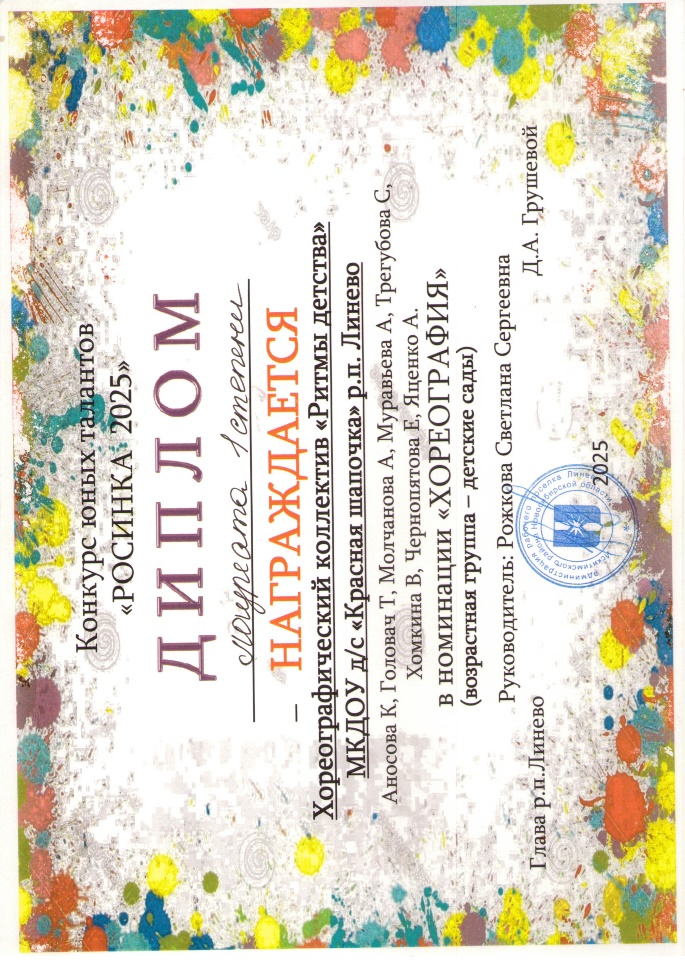 Районный фестиваль «Музыкальный калейдоскоп»
Танец «Синий платочек»
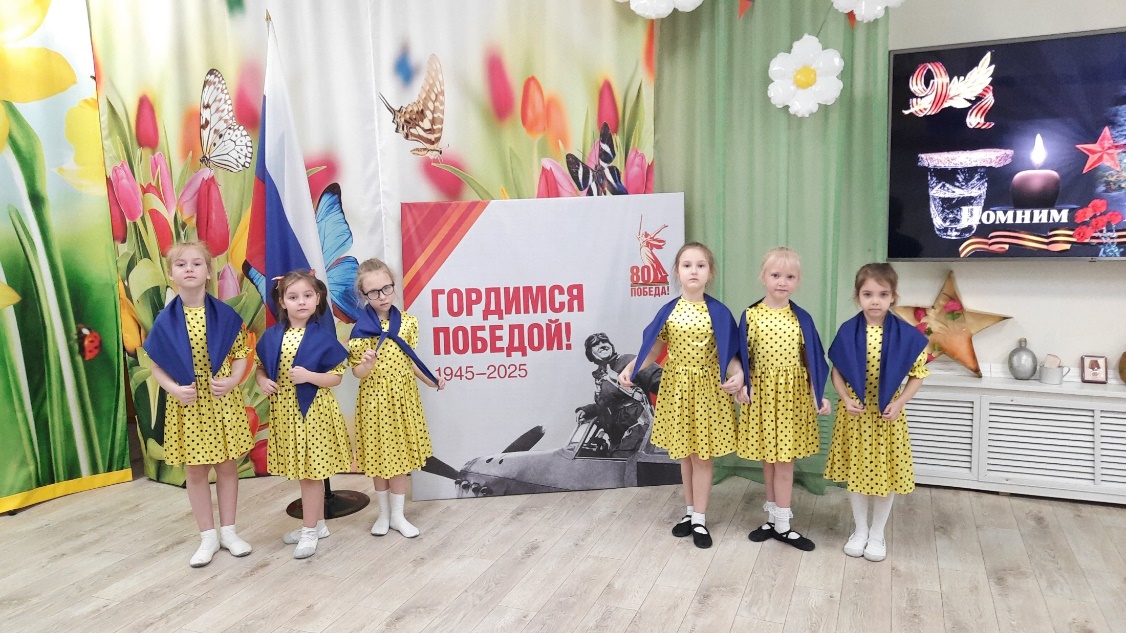 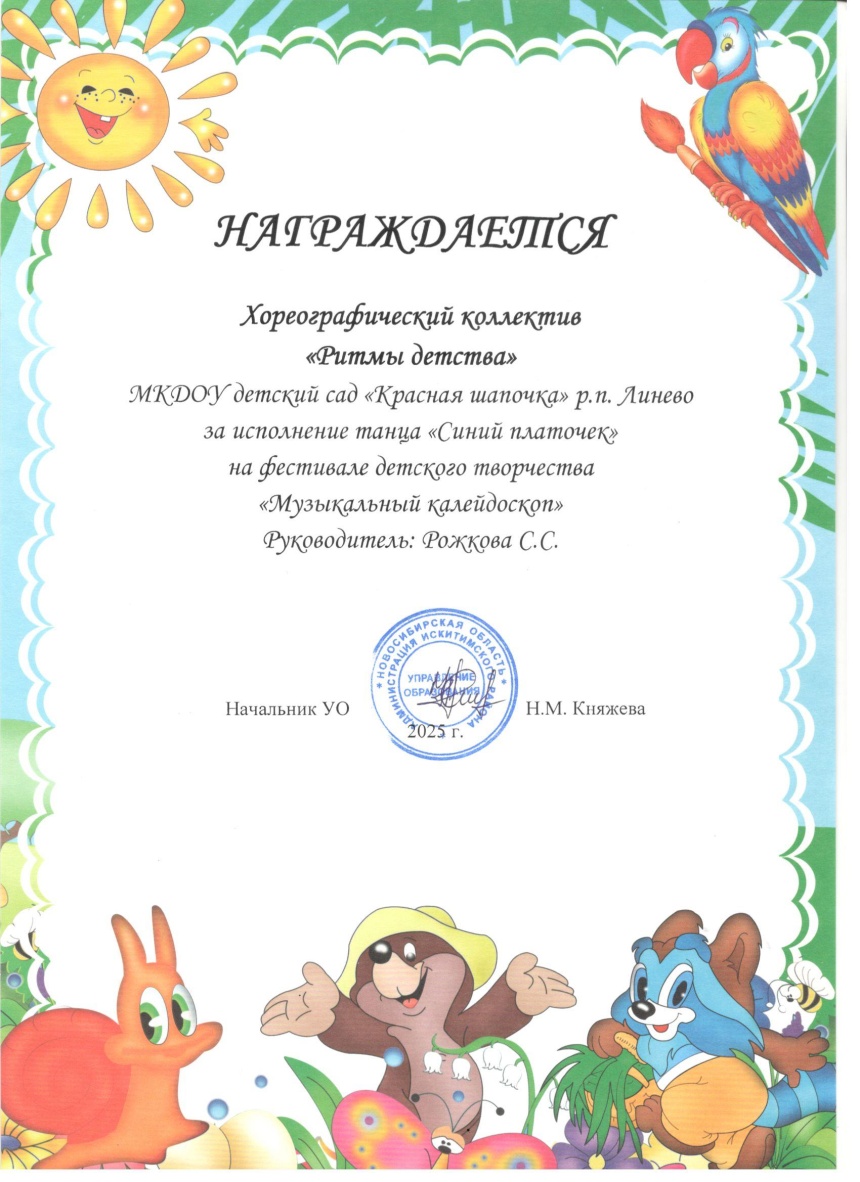 Поселковый конкурс талантов «Ай да я!»
Танец «Месяц май»
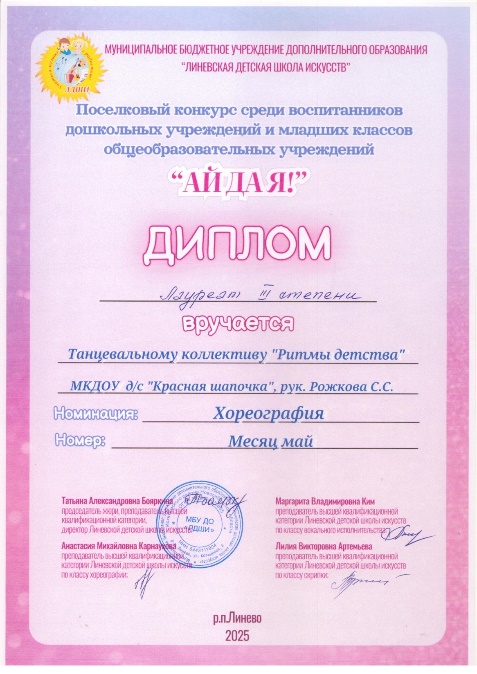 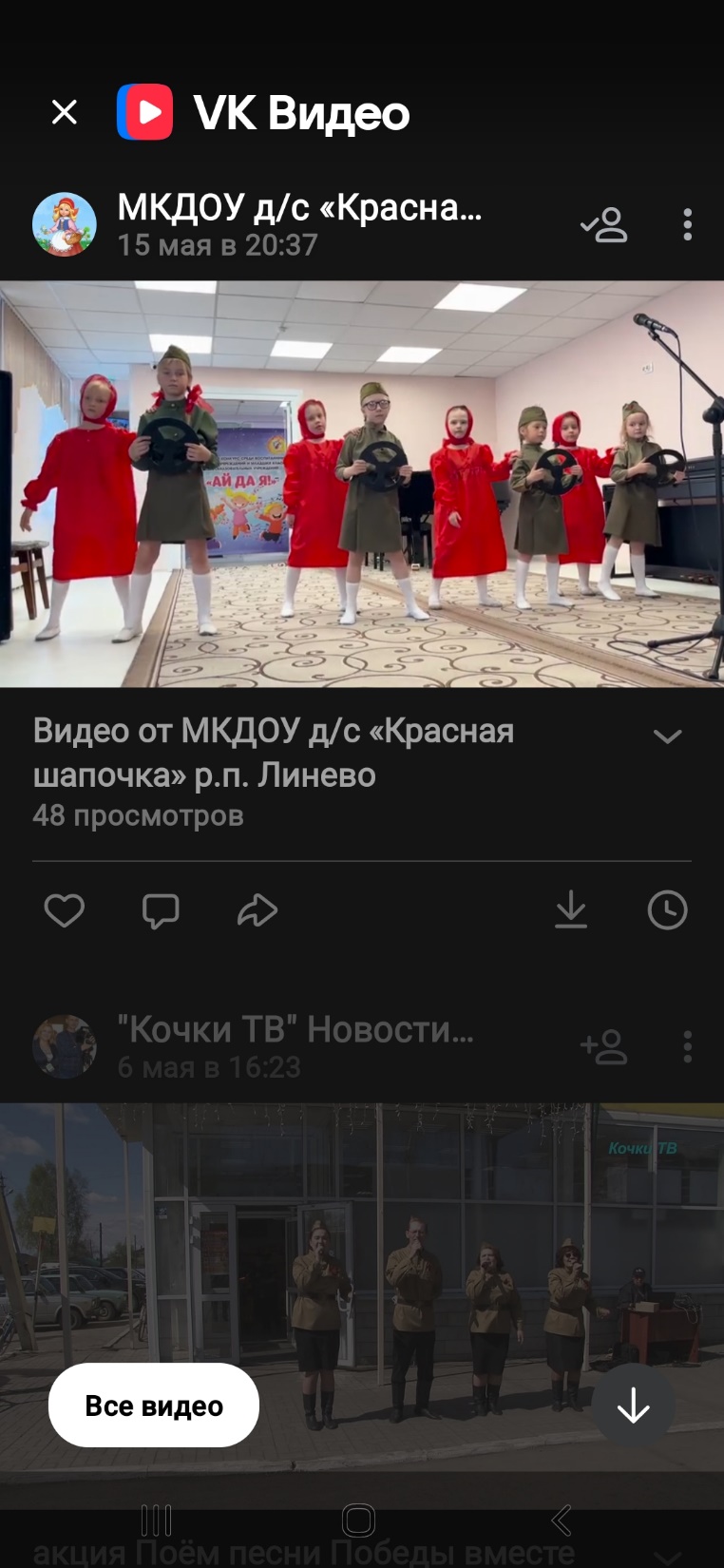 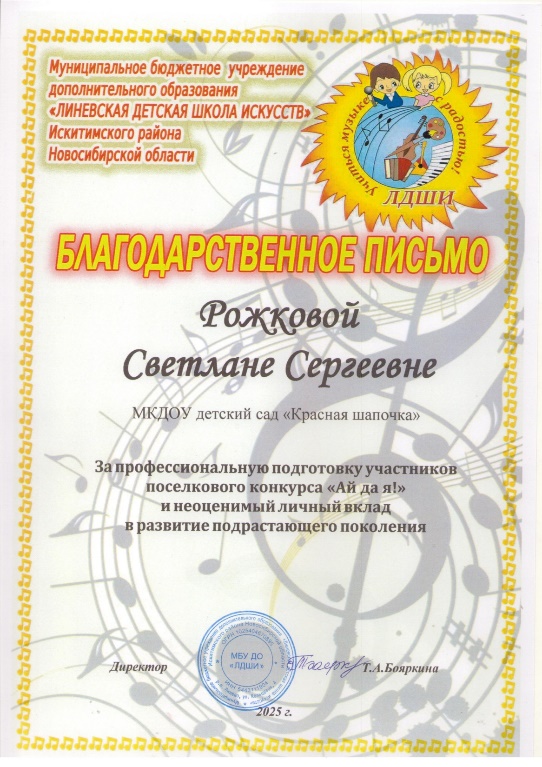 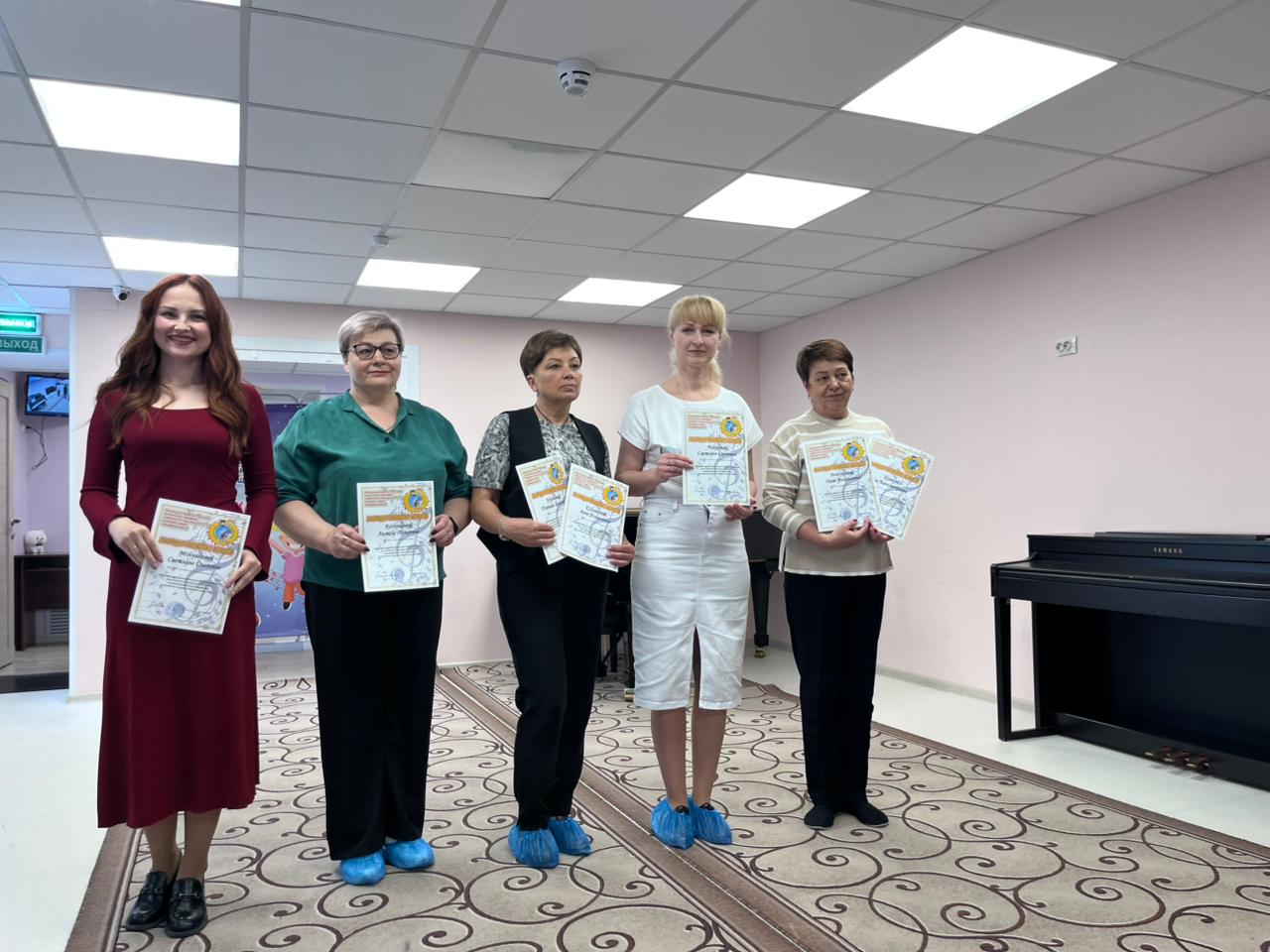 Открытое мероприятие «Музыкально-ритмическая деятельность с применением нейроигр и упражнений в рамках танцевального кружка «Ритмы детства».
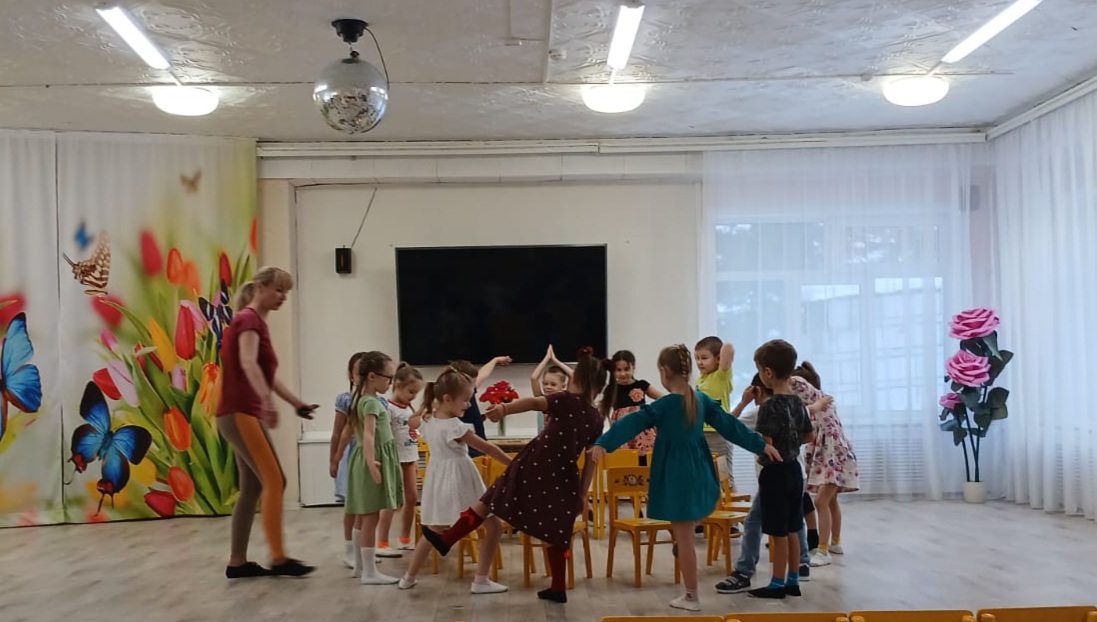 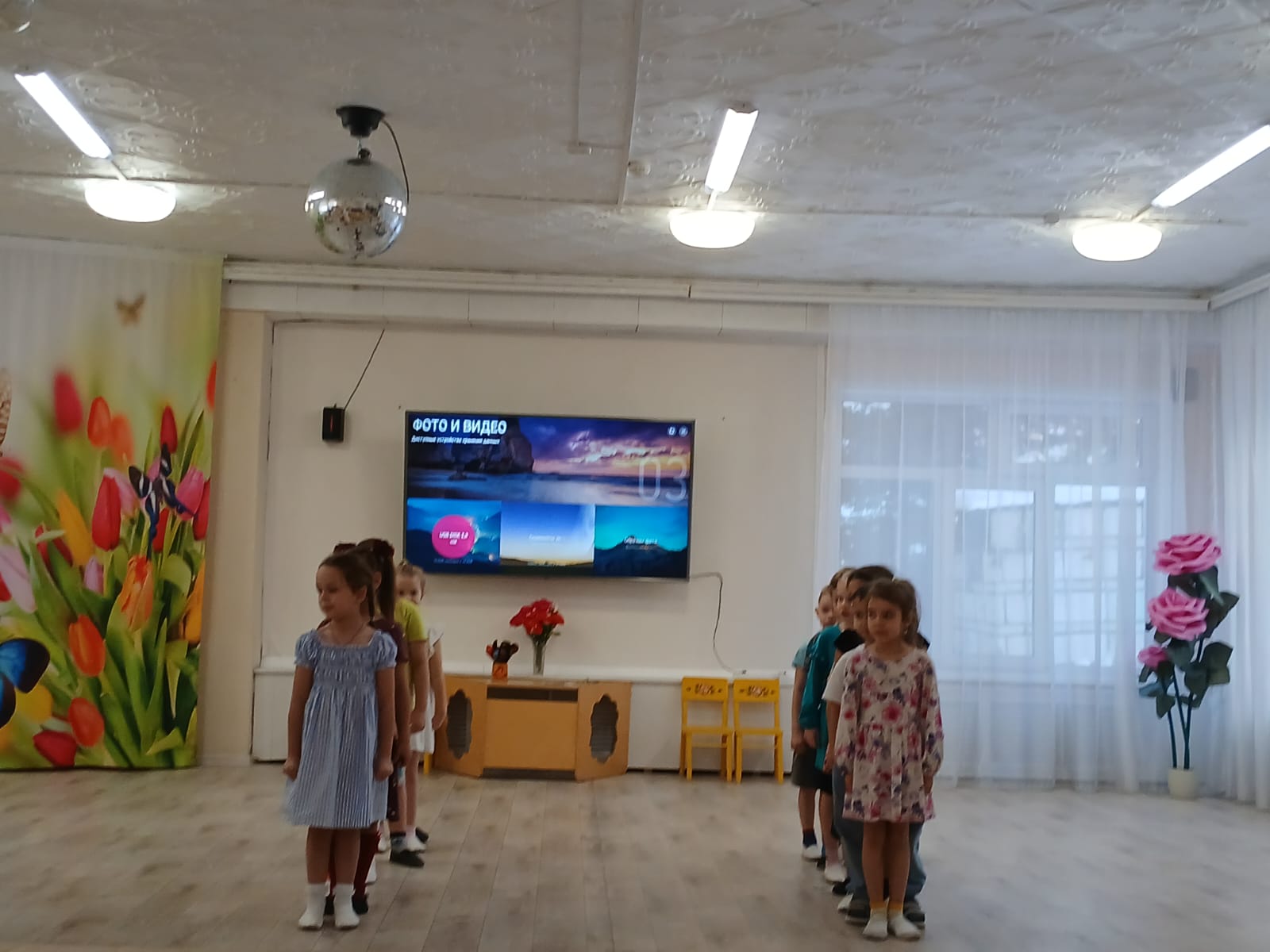 Взаимодействие с родителями
Консультации по запросам родителей как на группах так и в онлайн режиме на платформе социальной сети ВКонтакте. 
Отчеты с занятий и видео – отчеты со всех проводимых в детском саду развлекательный мероприятий и конкурсов. 
Посещение родителями музыкальных праздников и развлечений.
Взаимодействие с родителями в организации выступлений в конкурсах поселковой и районной направленности, а так же отчетных концертах внутри сада.
Перспективы на следующий учебный год
Продолжать работу с одарёнными детьми, принимать участие в музыкальных конкурсах.
Продолжить работу по созданию и реализации творческих проектов. 
Продолжить использование танцевального фольклорного материала. 
Продолжить изучение традиций, обычаев, танцев других народов мира. 
Привлекать родителей к участию в мероприятиях.
Познавая чувства прекрасного, через музыку и движения, мы прививаем ребенку любовь к искусству, тем самым способствуя художественно – эстетическому развитию.
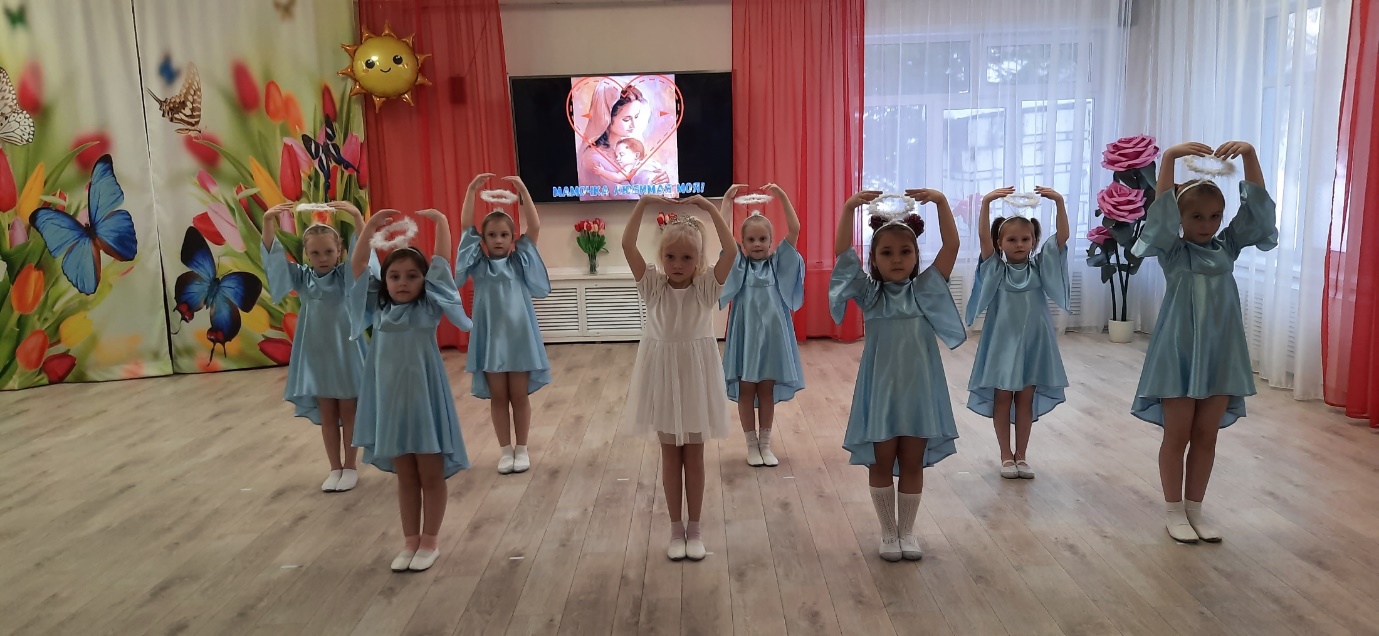 Всем успехов!